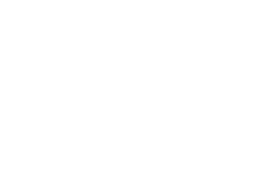 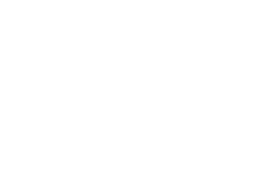 “War is politics…” Carl von Clausewitz (1780-1831)
War in History
Why War?
Resources
Territory 
Land
Access to the sea
Ethnicity
Religion
Ideology
Major War
More Major War
Causes of War and Peace
Human Nature
Balance of power
Power Transition/Long Cycle
Nuclear Revolution
Interdependence
1. Human Nature?
Thomas Hobbes 1588-1679
Conflict
Jean-Jacques Rousseau   1712-1788
Cooperation
London 1940
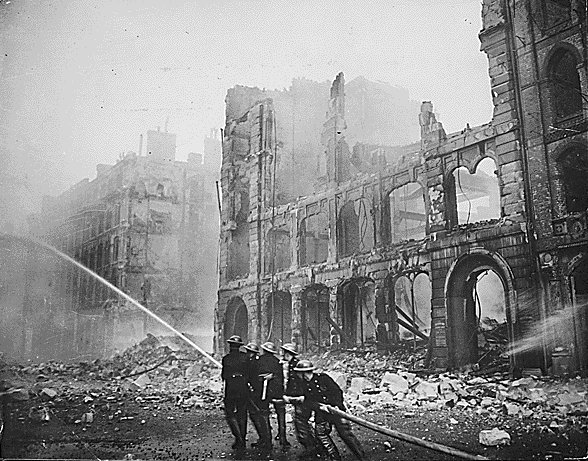 Stalingrad 1943
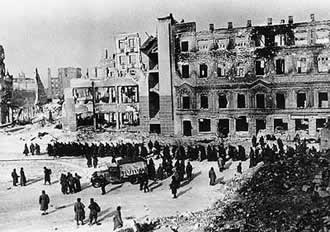 Berlin 1945
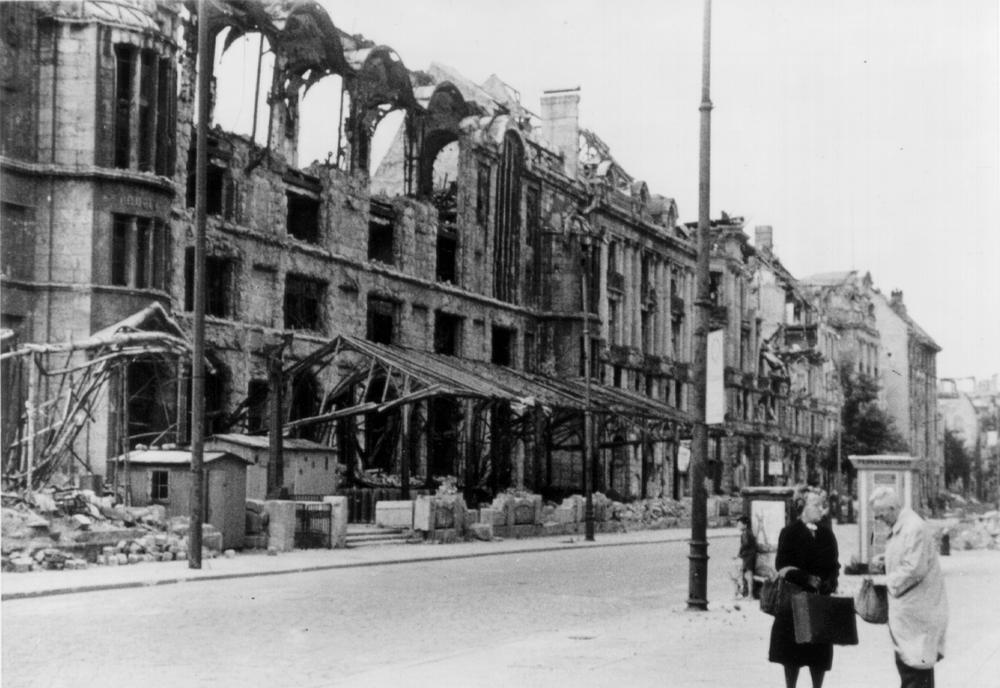 Tokyo 1945
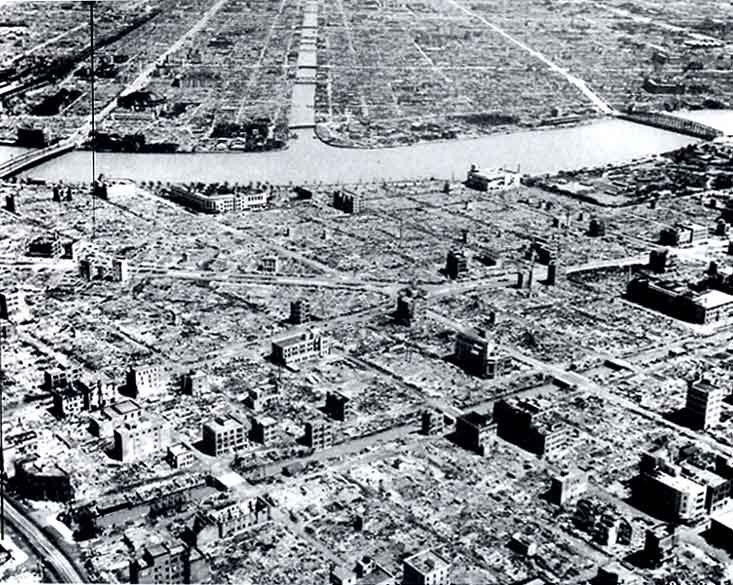 Warsaw 1945
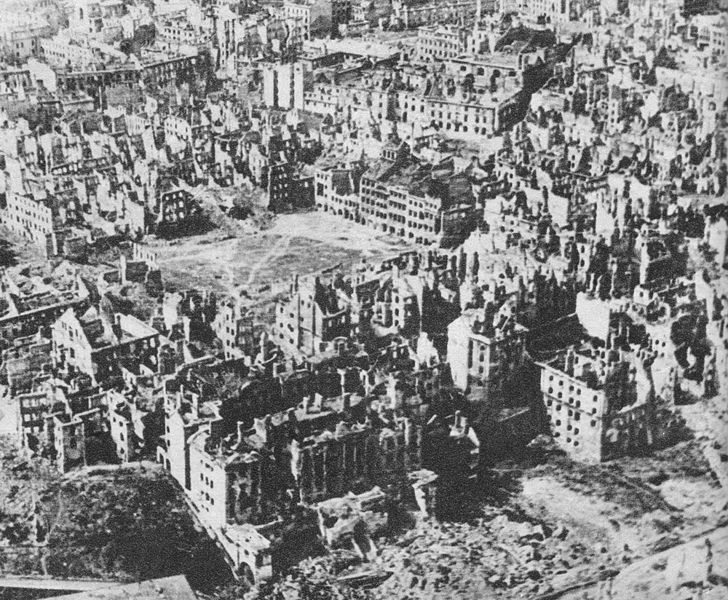 Bergen-Belsen Concentration Camp(sign placed there after British liberation of the camp)
Hiroshima
European Union
European Parliament
European Council
European Commission
Common Currency: Euro
European Central Bank
Court of Justice of EU
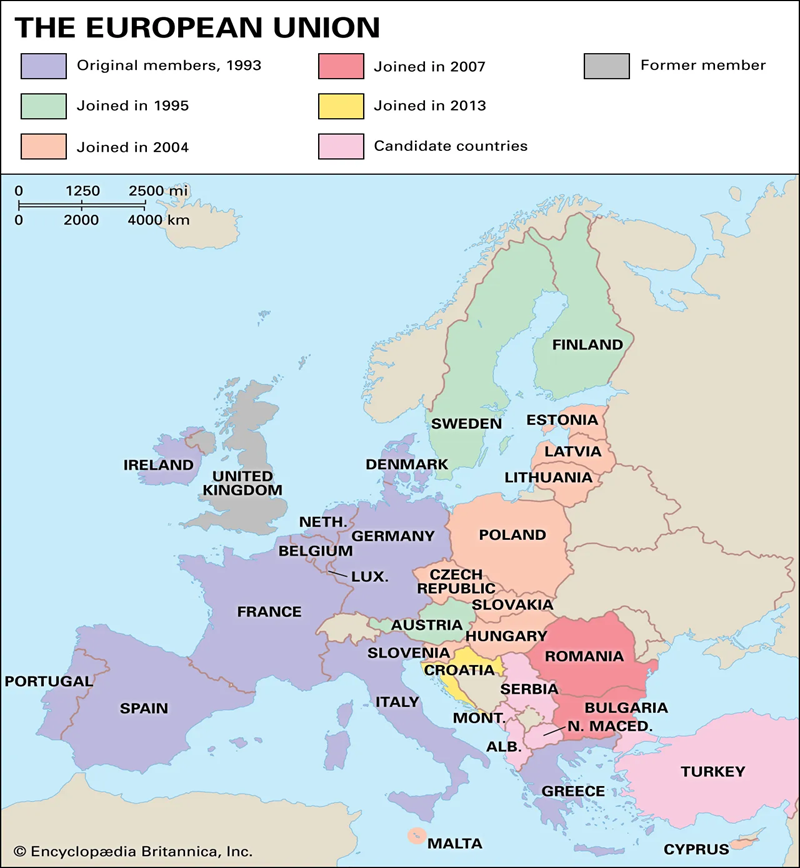 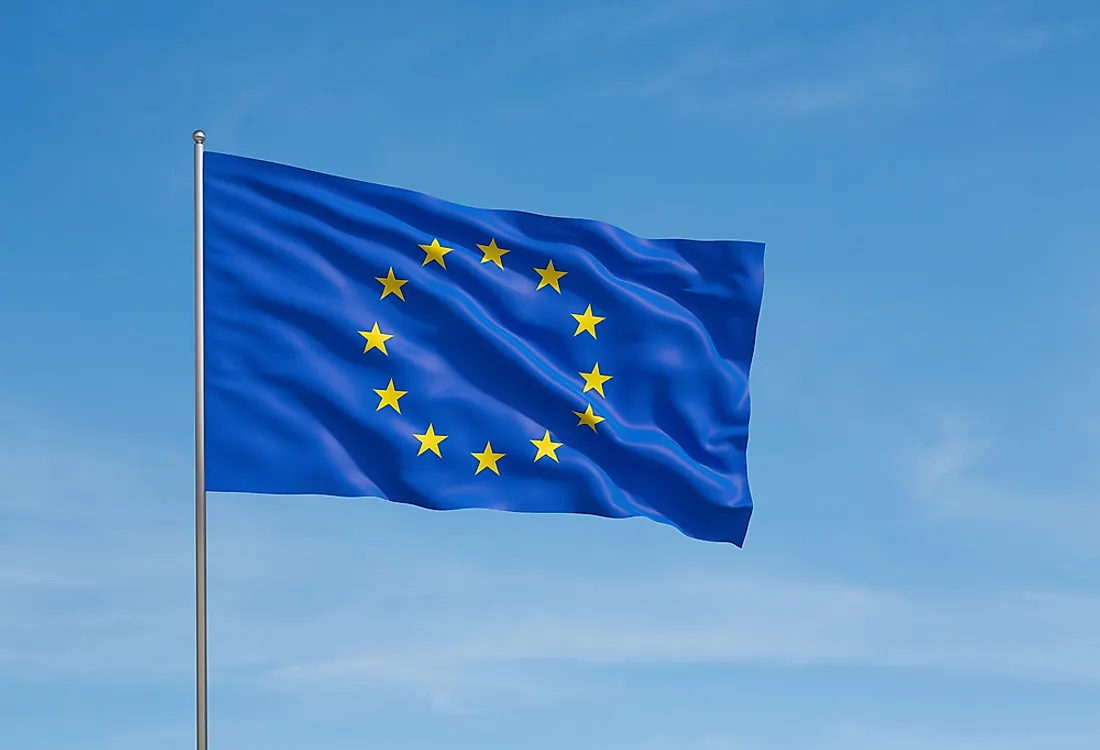 2. Balance of Power Concert of Europe 1815-1914
England


Russia			  Prussia/Germany
France			  Austria Hungary
BipolarityThe Cold War Balance of Power
Israel					Syria/Egypt/PLO
Ethiopia				Somalia
Taiwan					China
S. Korea				N. Korea
S. Viet Nam				N. Viet Nam
W. Berlin				E. Berlin
W. Germany				E. Germany
Britain/France/Japan			Poland/Czech
US					USSR
BipolarityAfter the Cold WarVersion One
India		Russia

US						   China
BipolarityAfter the Cold WarVersion Two
India	

US						   China
China and East Asia
The Choice?
Balancing
Bandwagoning
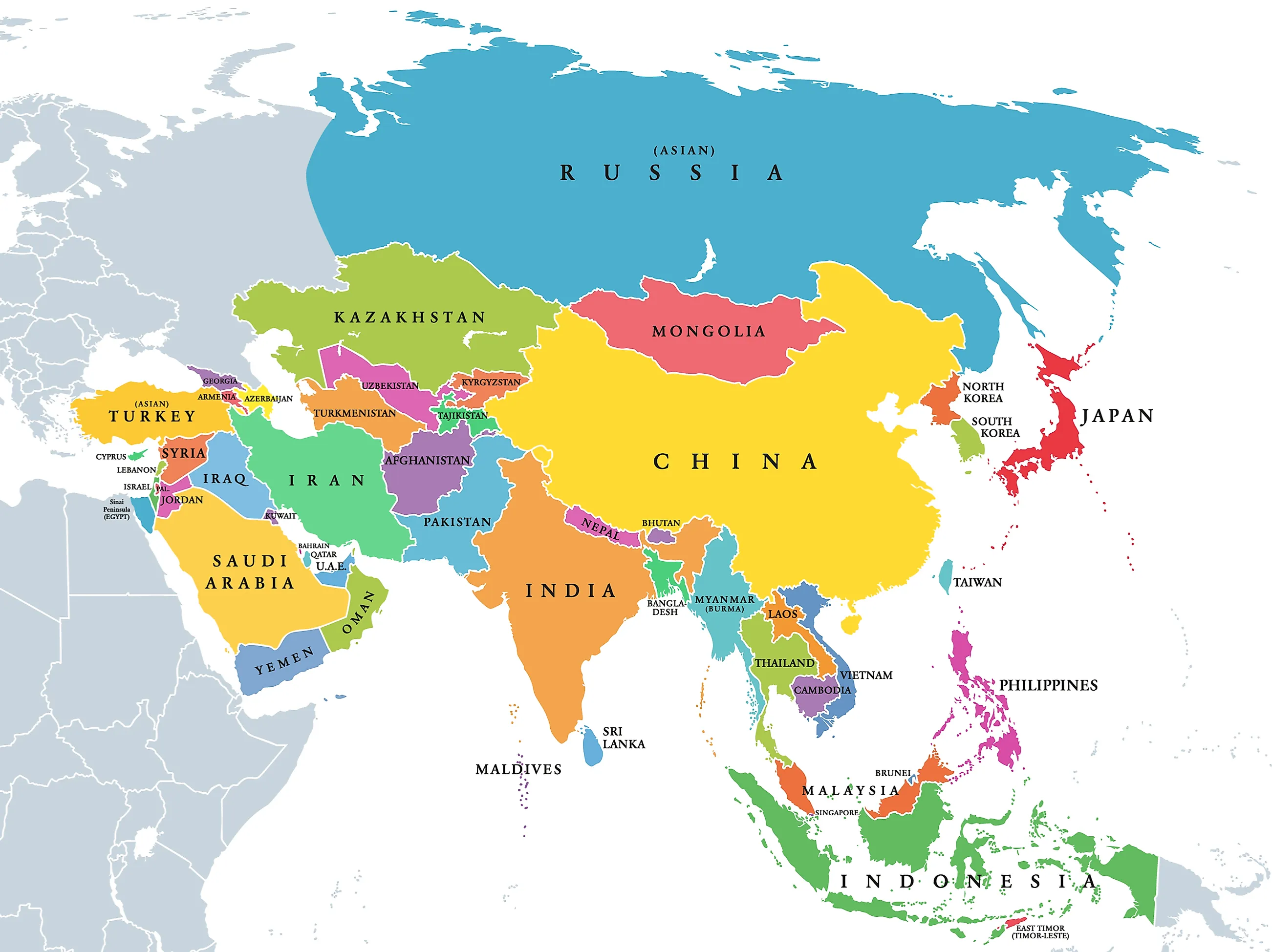 China’s Claims in the South China Sea
The “Nine-Dash Line”
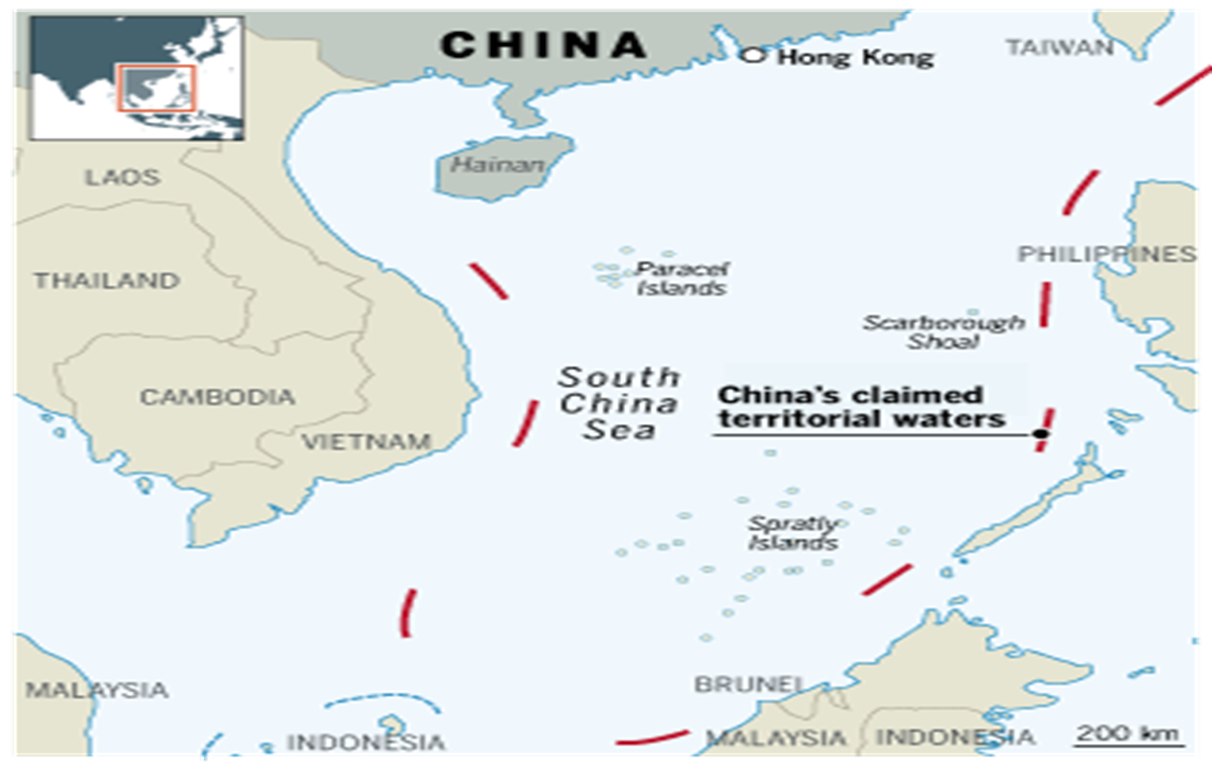 3. Long Cycle Theory (Power Transition)
Long Cycle Four: 1792-1914
Hegemonic England


Power

		Dominance				Decline
	
	      


			War				WW I begins
	     1792-1815		1850 			1914
          Napoleonic Wars	decline begins

				Time
Long Cycle Five: 1914-?
Hegemonic US

Power

		Dominance			Decline



	     	War		    U.S.	US v. China?
	  
	   1914-1945	1973 decline 	 20?? 
		     			begins
					Time


Source for Cycles: George Modelski, Long Cycles in World Politics, Seattle, University of Washington Press, 1987.
US Decline?
1970s?
US Economic Decline?
US Economic Decline?
US Political and Foreign Policy Weakness?
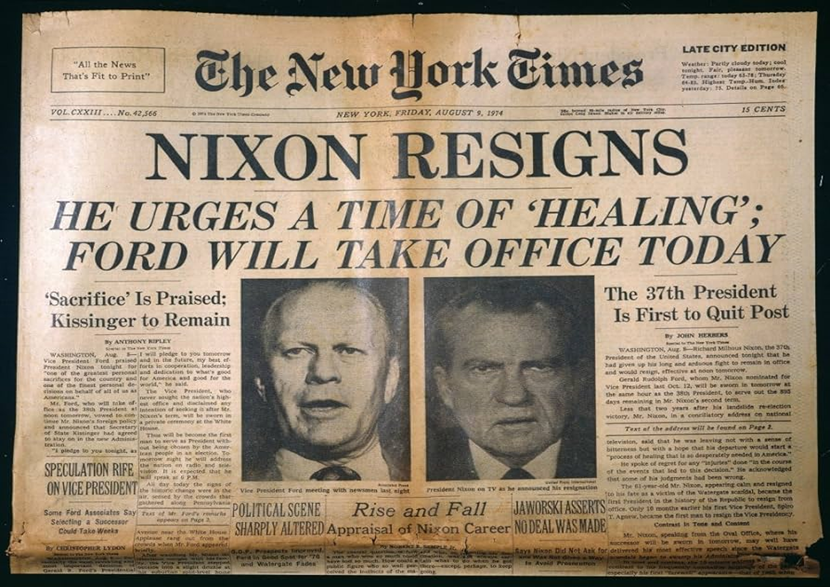 President Nixon Resigns
8/9/1974



					
					  
					US Fails in 							Vietnam 							Evacuation
					Saigon, 4/30/1975
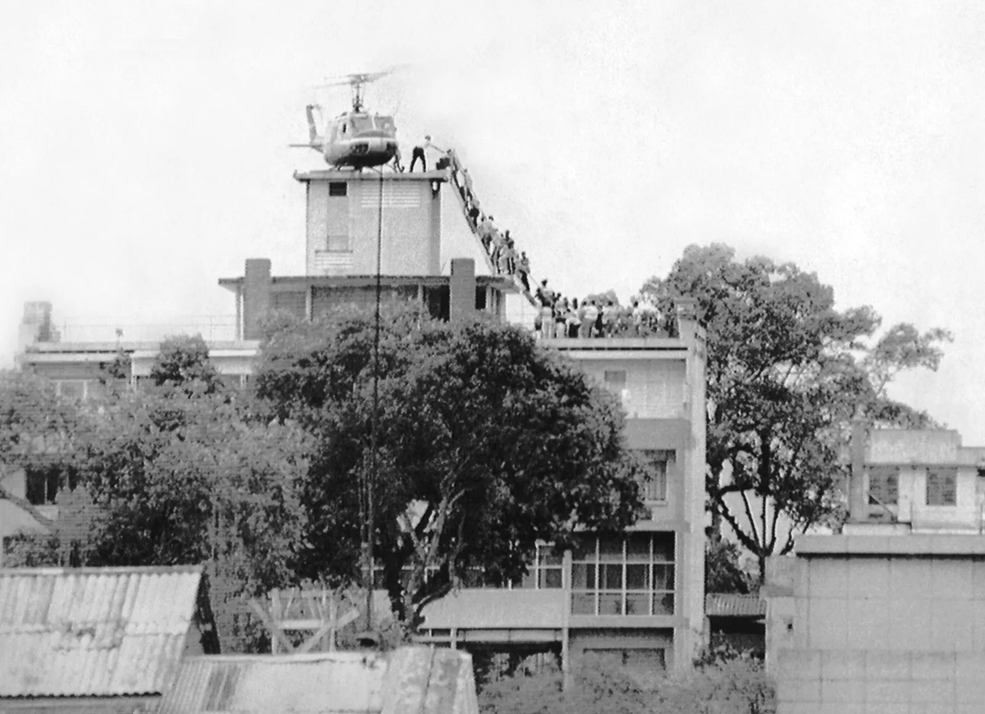 Legends Leave
Bill Russell Retires 1969
Wilt Chamberlain Retires 1973










Johnny Unitas Retires 1973
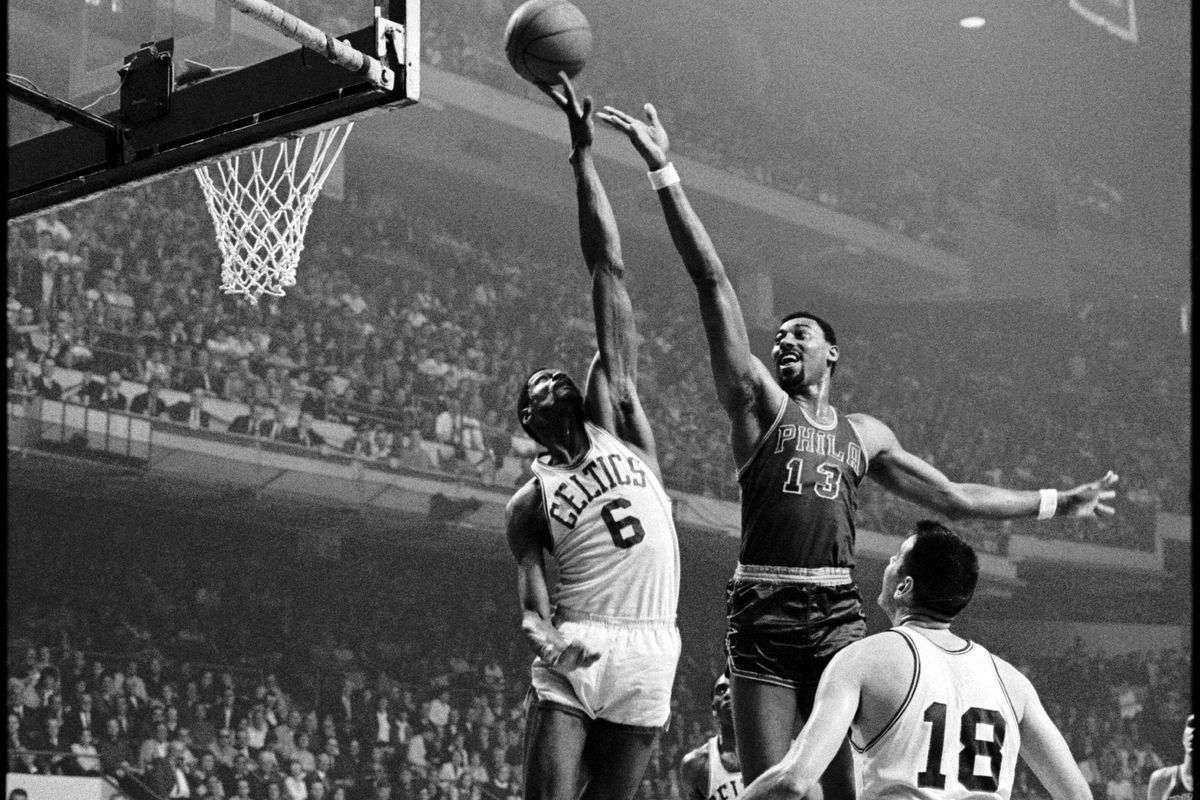 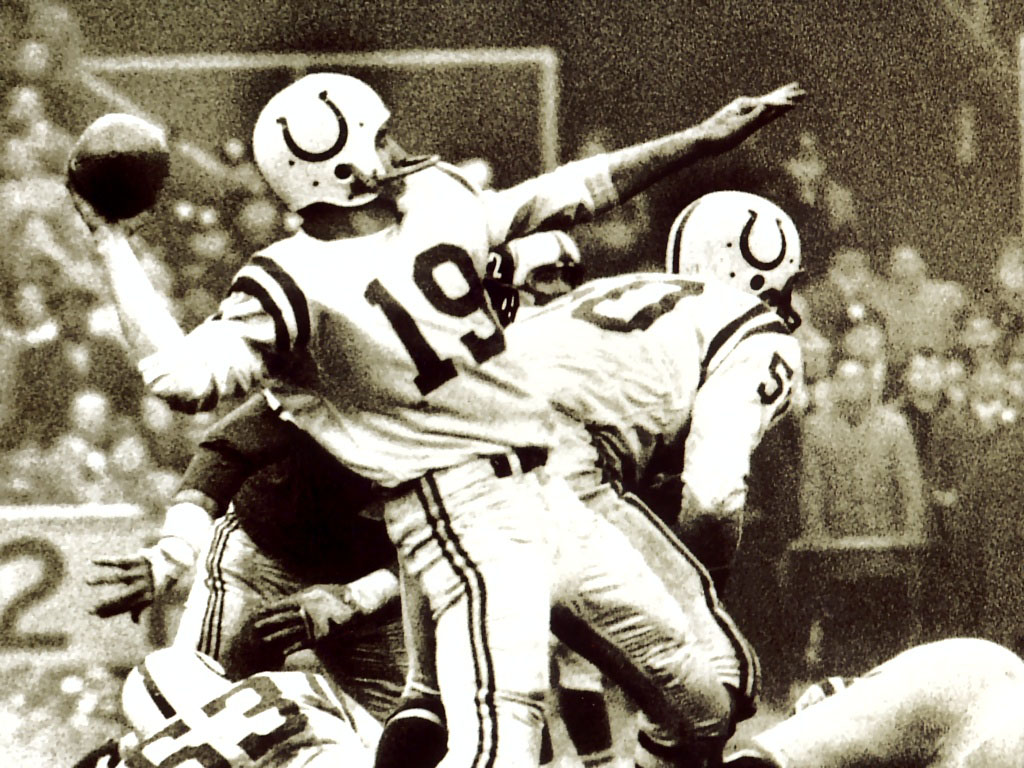 Super Bowl XIRaiders 32 Vikings 14January 9, 1977
Cultural Decline
Disco!!!			Blue Note Records
Label Discontinued 1979
		 Revived 1985
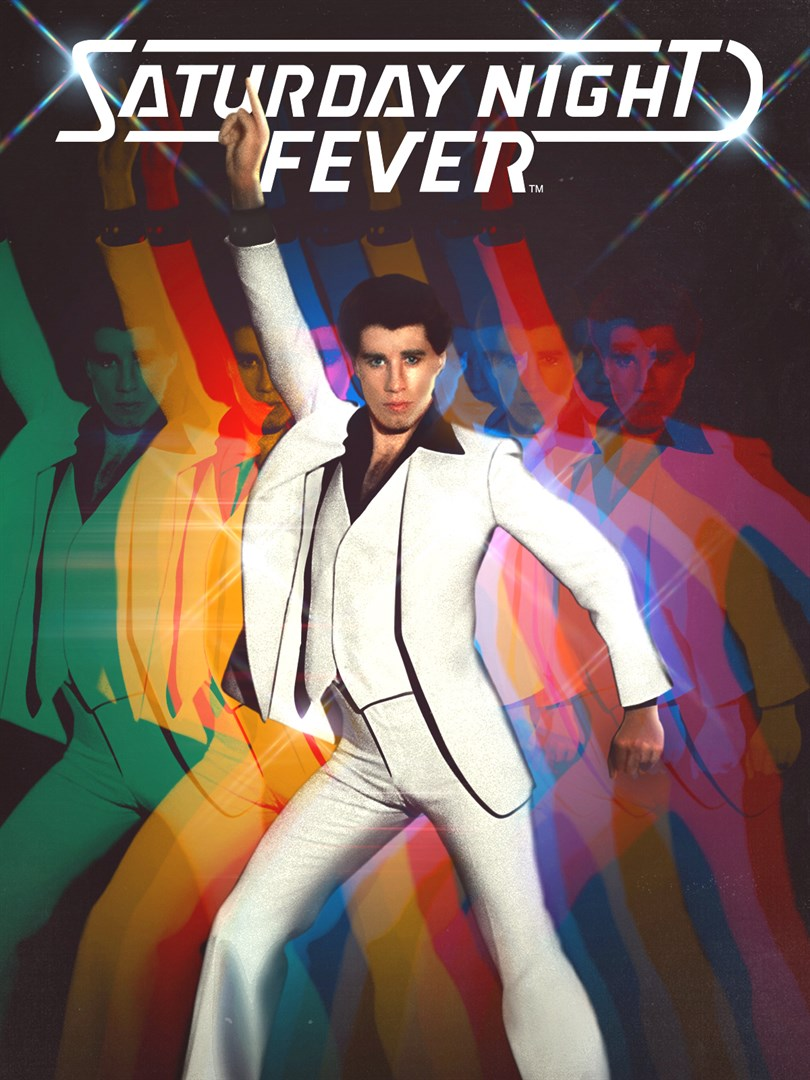 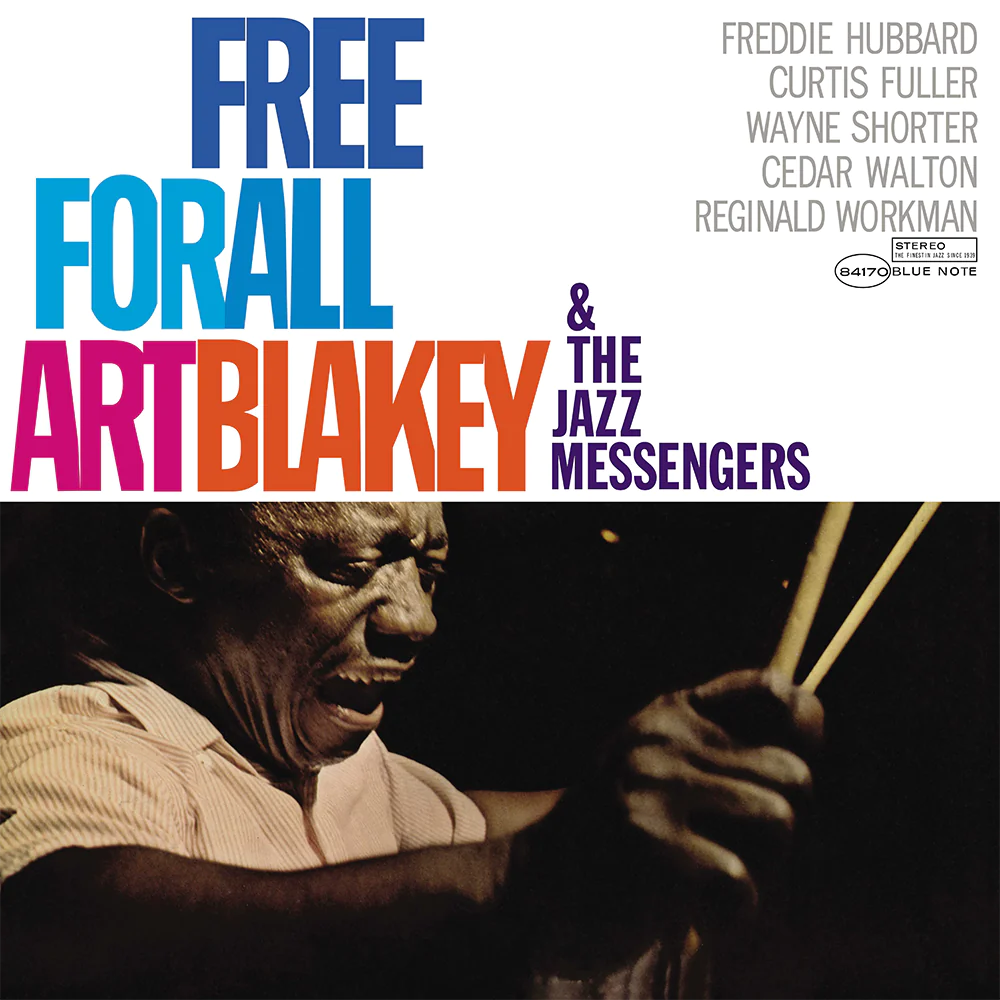 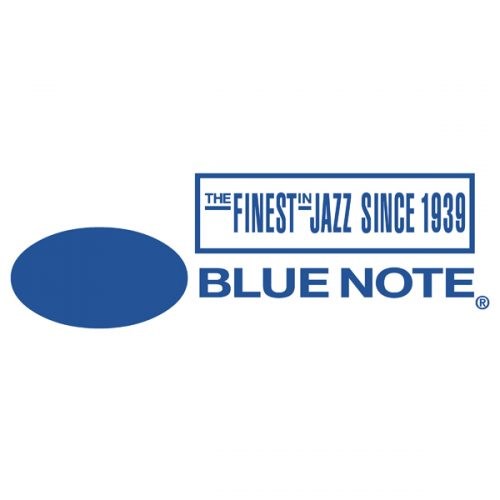 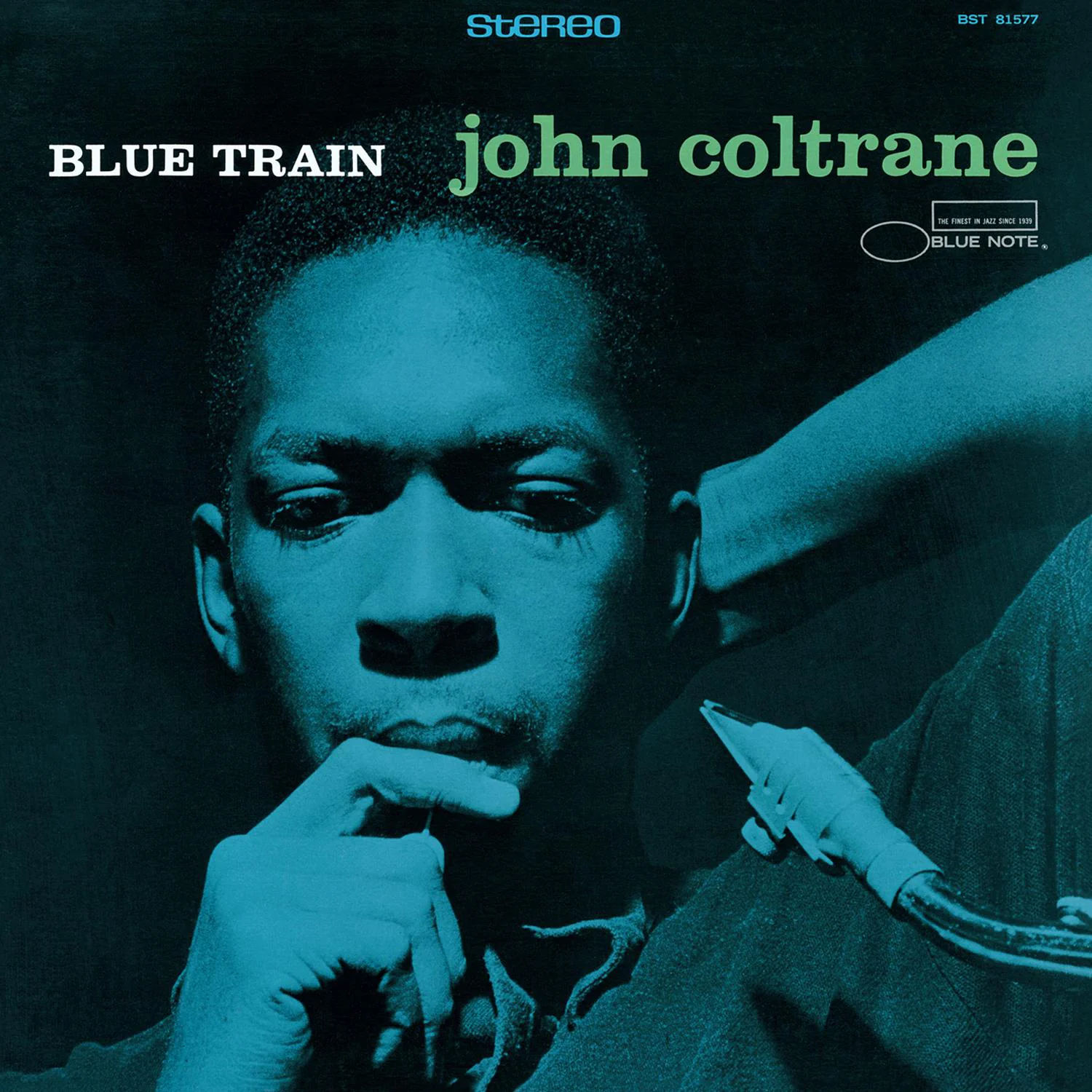 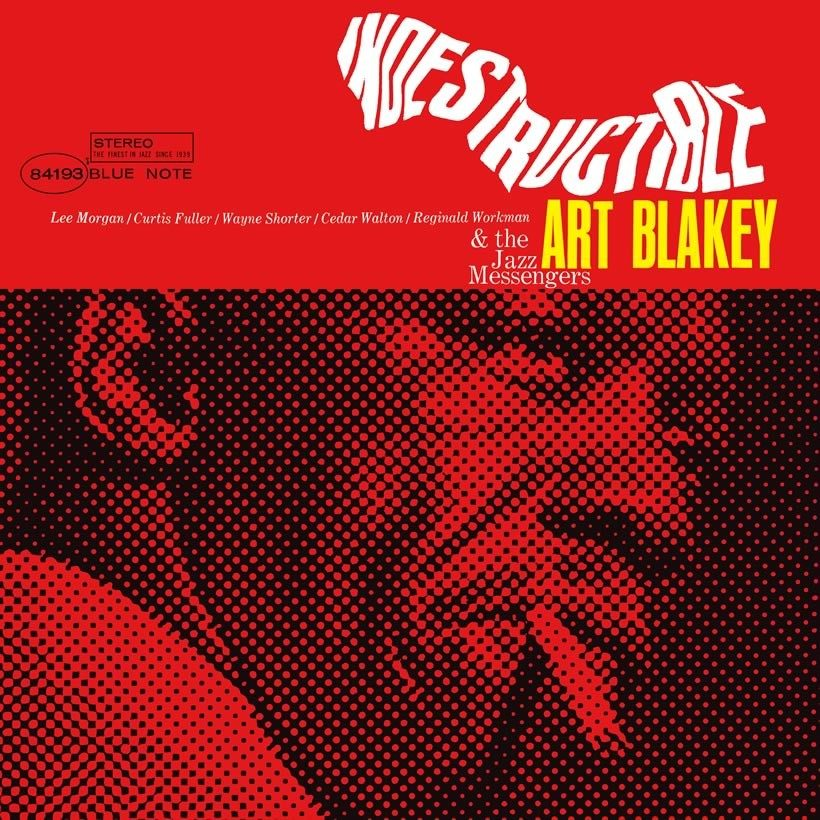 But US Recovered…
Soviet Union Collapsed 1989-1991
US Economy Still Booming











https://www.visualcapitalist.com/100-trillion-global-economy/
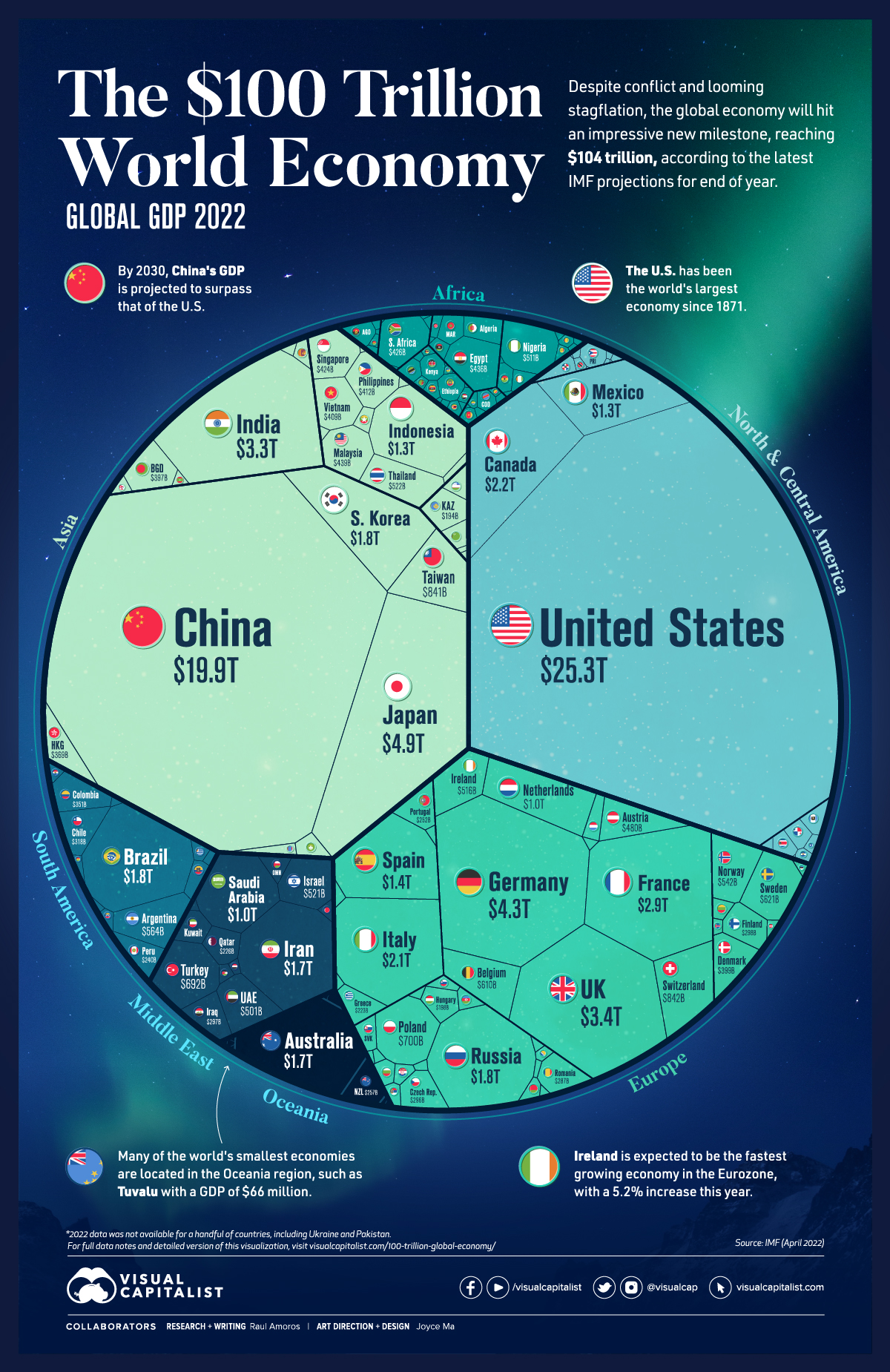 This is fun…
But does US want global leadership?
YES
NO
“In fact, I would encourage them (Russia) to do whatever the hell they want.” (to nations that don’t meet the 2% defense spending quota)
“Rules-based international order”
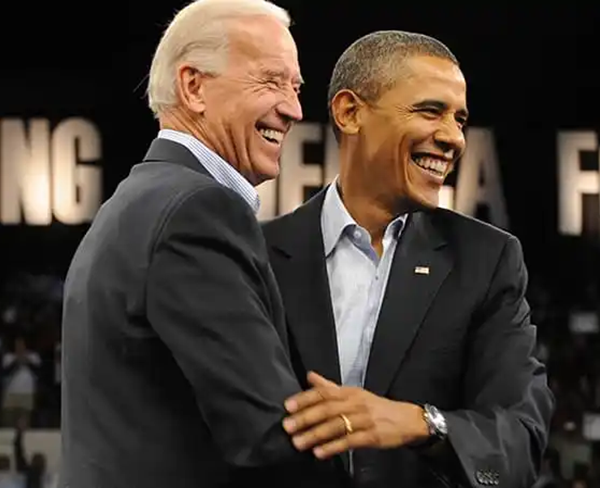 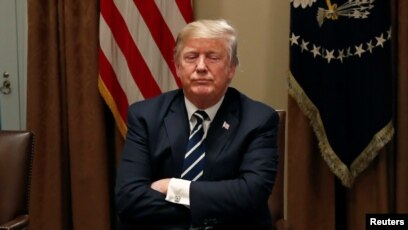 4. Nuclear Revolution
Hiroshima				Nagasaki
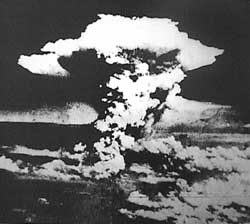 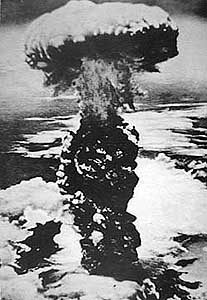 Deterrence = Peace
Can every nation be deterred?
     Iraq					 North Korea

	         Iran
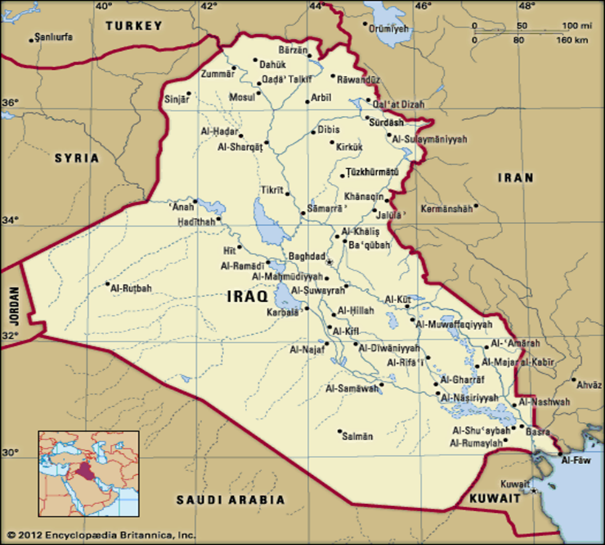 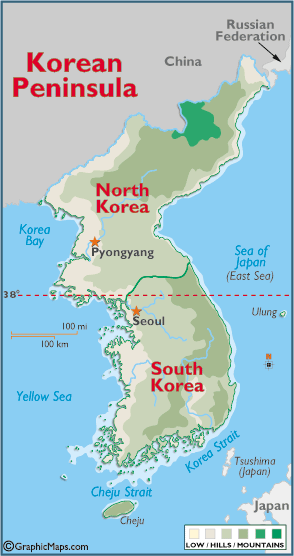 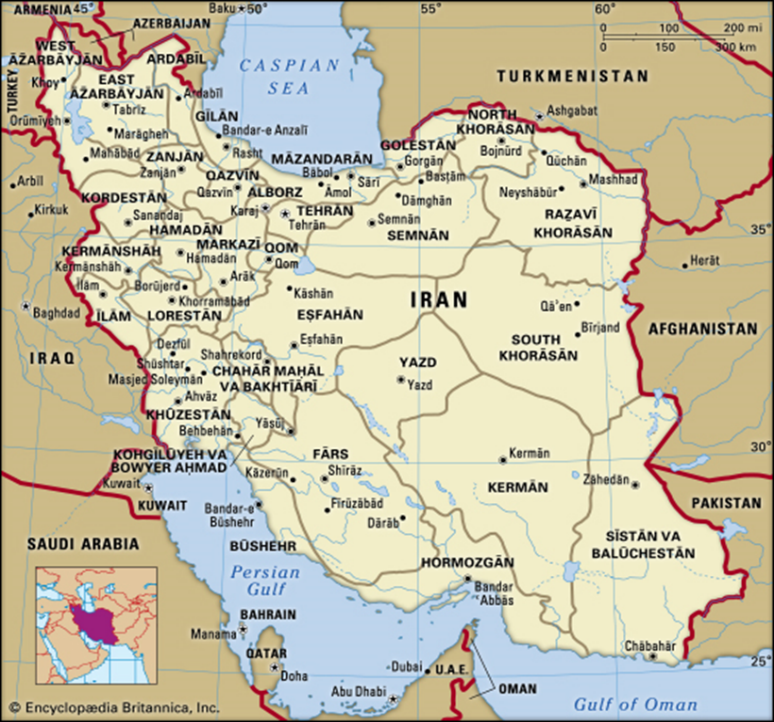 5. InterdependenceWorld Peace?
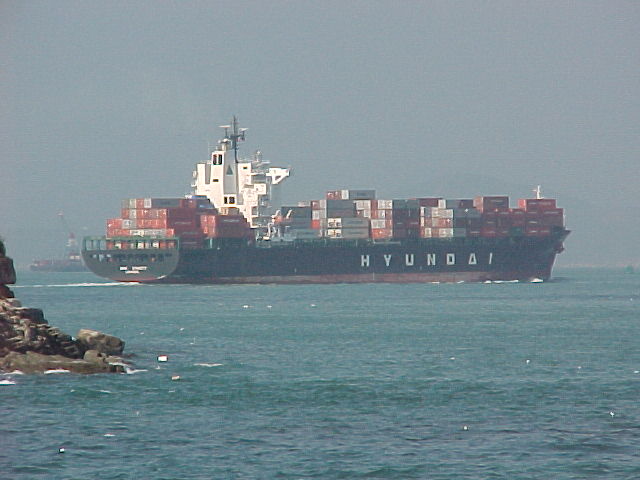 World Peace?
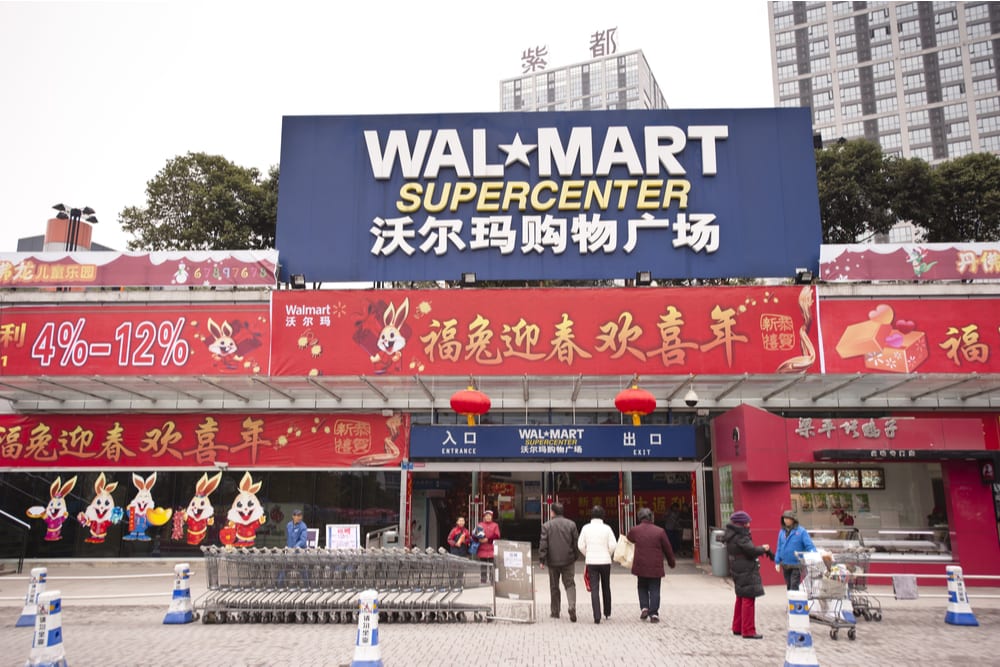 Welcome to China
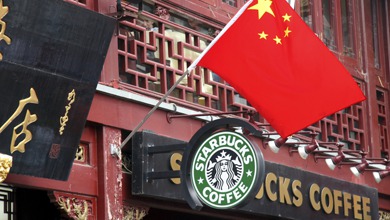 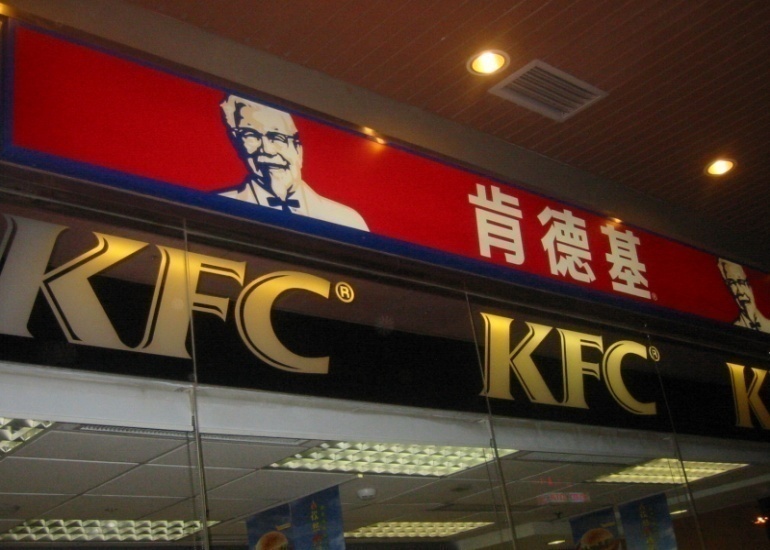 Welcome to the US
World Trade Growth